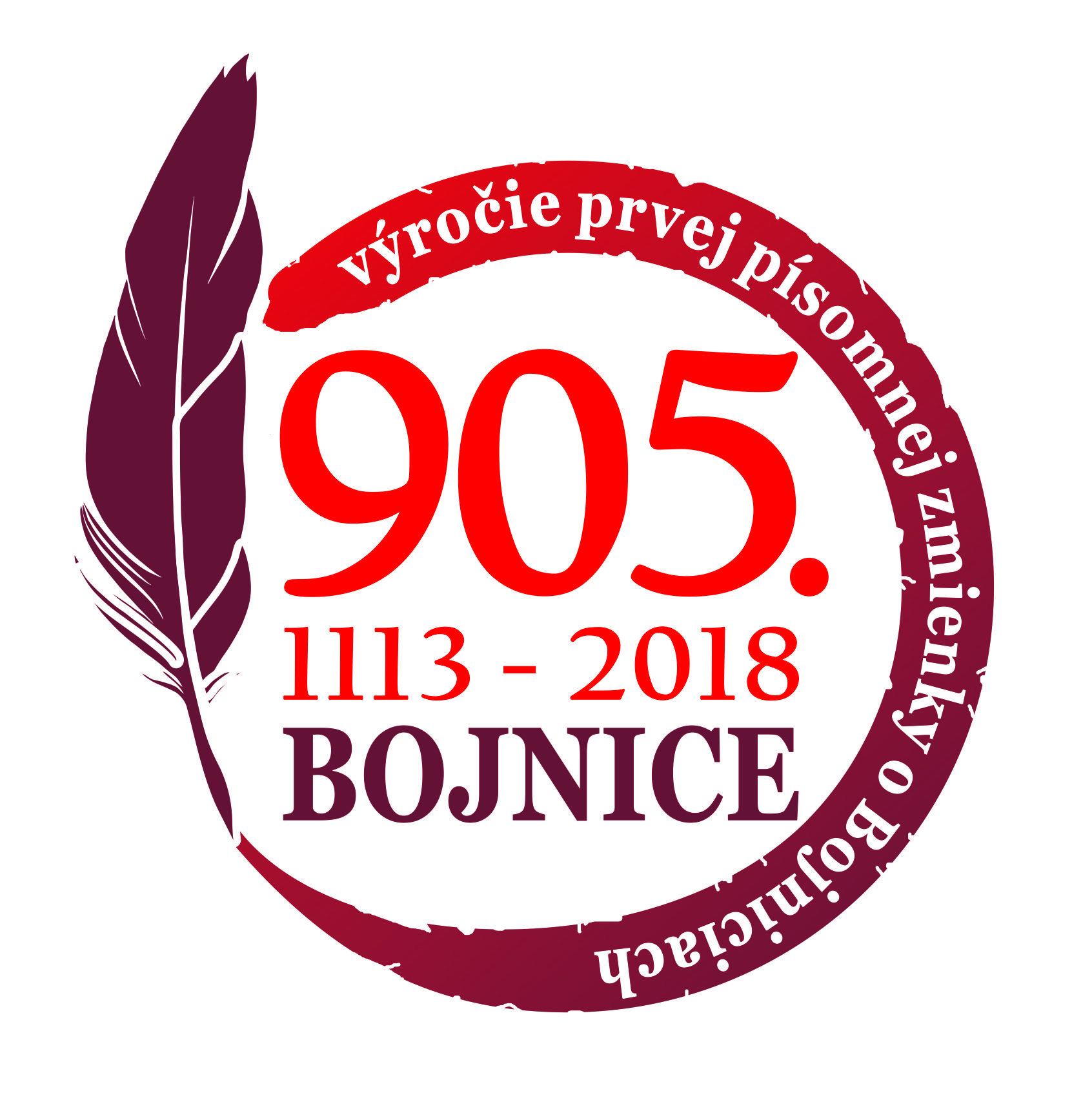 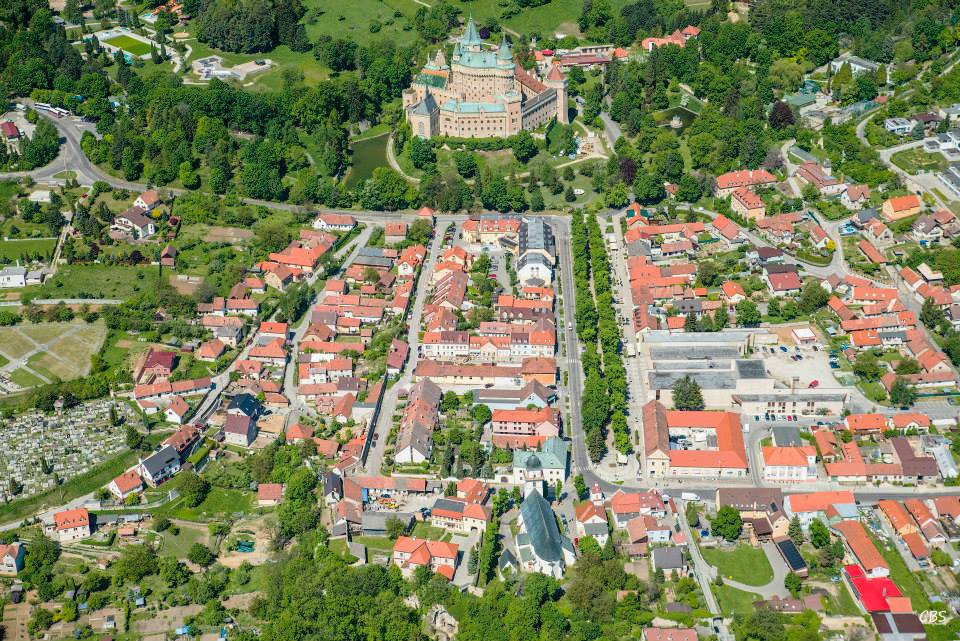 2
4940 obyvateľov
Genius loci
Kúpele Bojnice
Národná ZOO Bojnice
Bojnický zámok
Kultúrne podujatia a jarmoky
Kúpele Bojnice
9 prameňov (28-52ºC) v hĺbke 1200-1500 m
857 lôžok
Choroby pohybového ústrojenstva
Nervové choroby
Choroby obličiek a močových ciest
Ženské choroby
Kúpele Bojnice
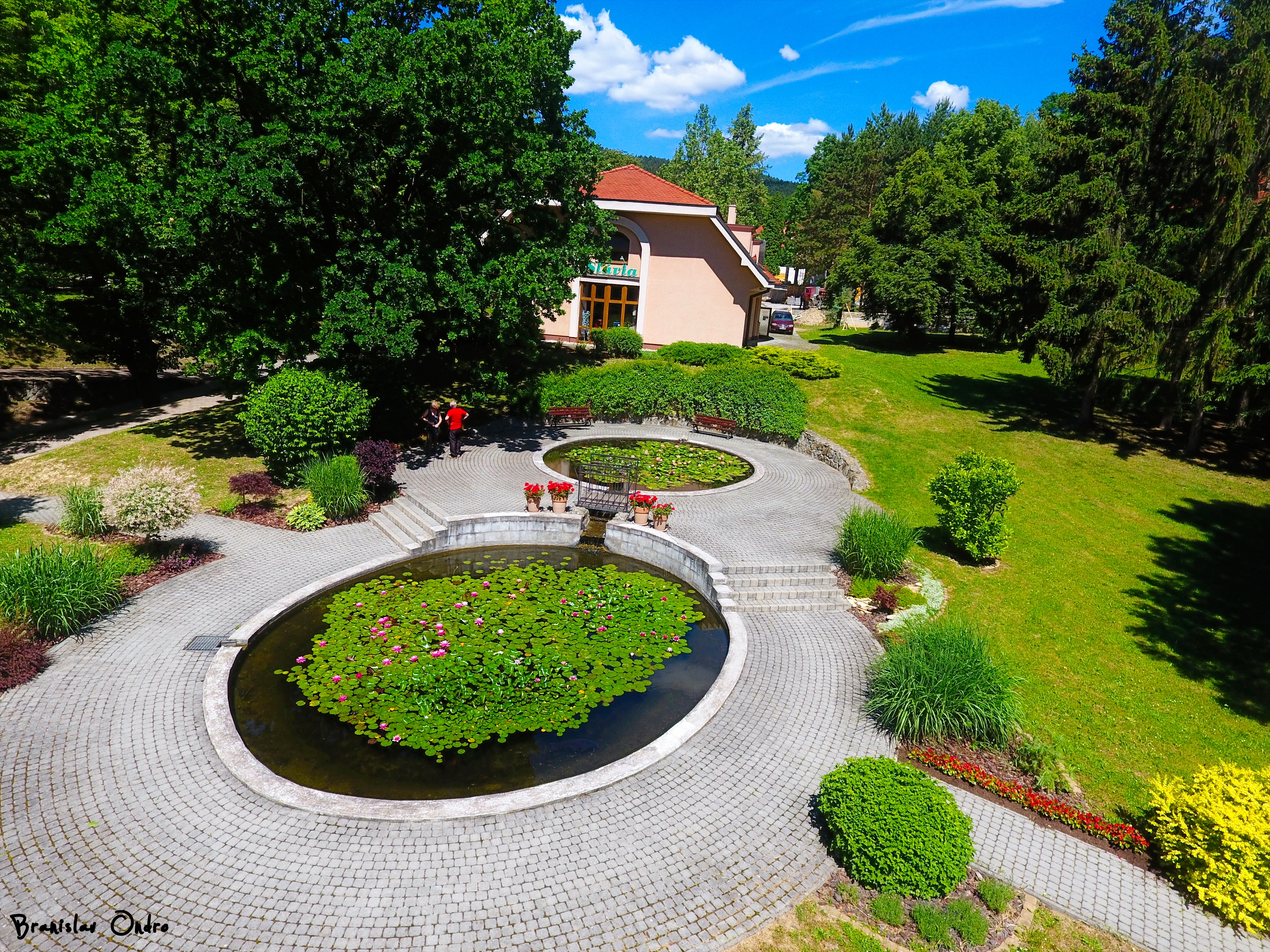 Národná ZOO Bojnice
Najstaršia a najnavštevovanejšia ZOO na SR
viac ako 430 druhov
viac ako 3500 exemplárov
najväčšia kolekcia zo všetkých slovenských zoo
Národná ZOO Bojnice
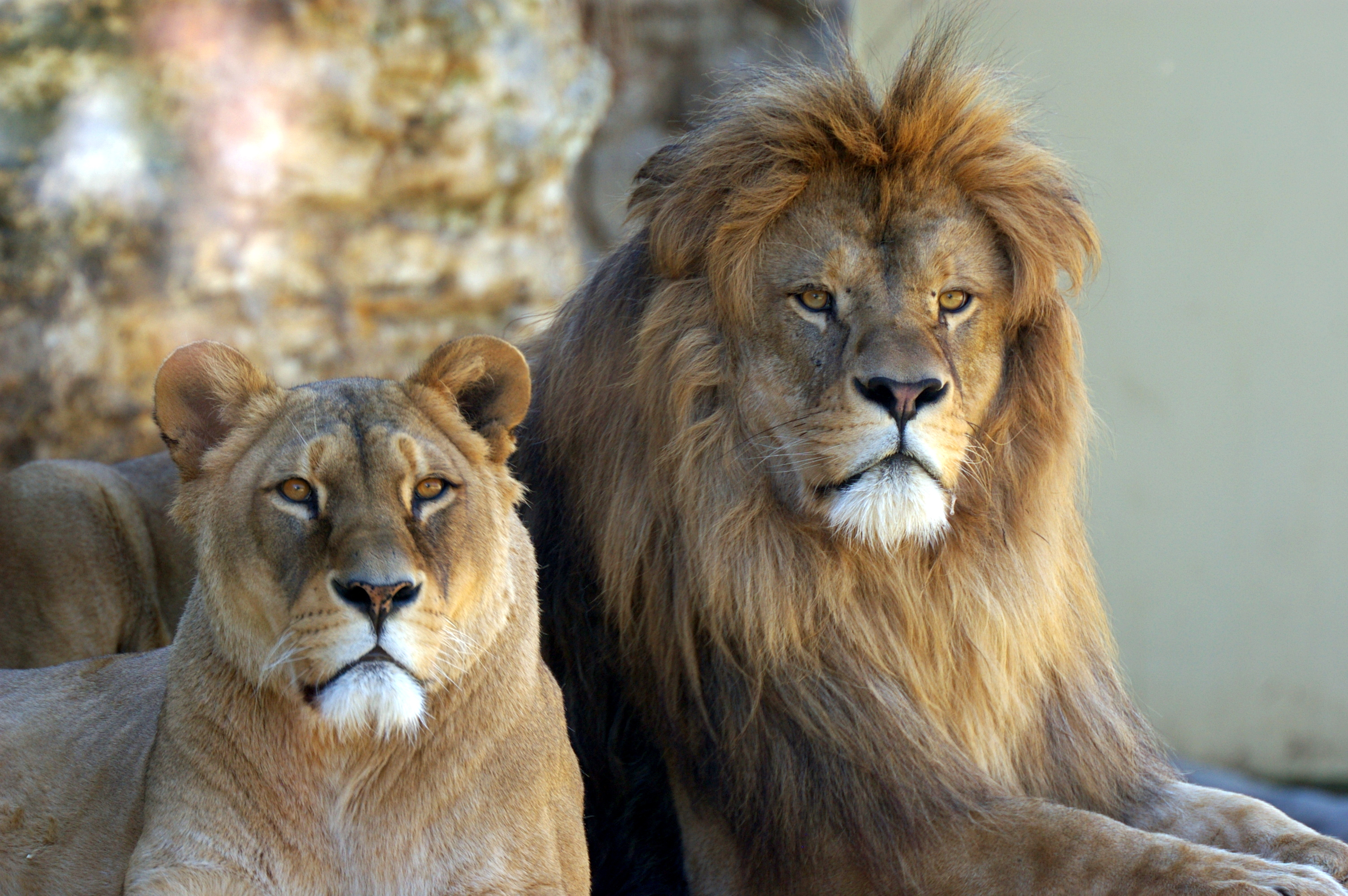 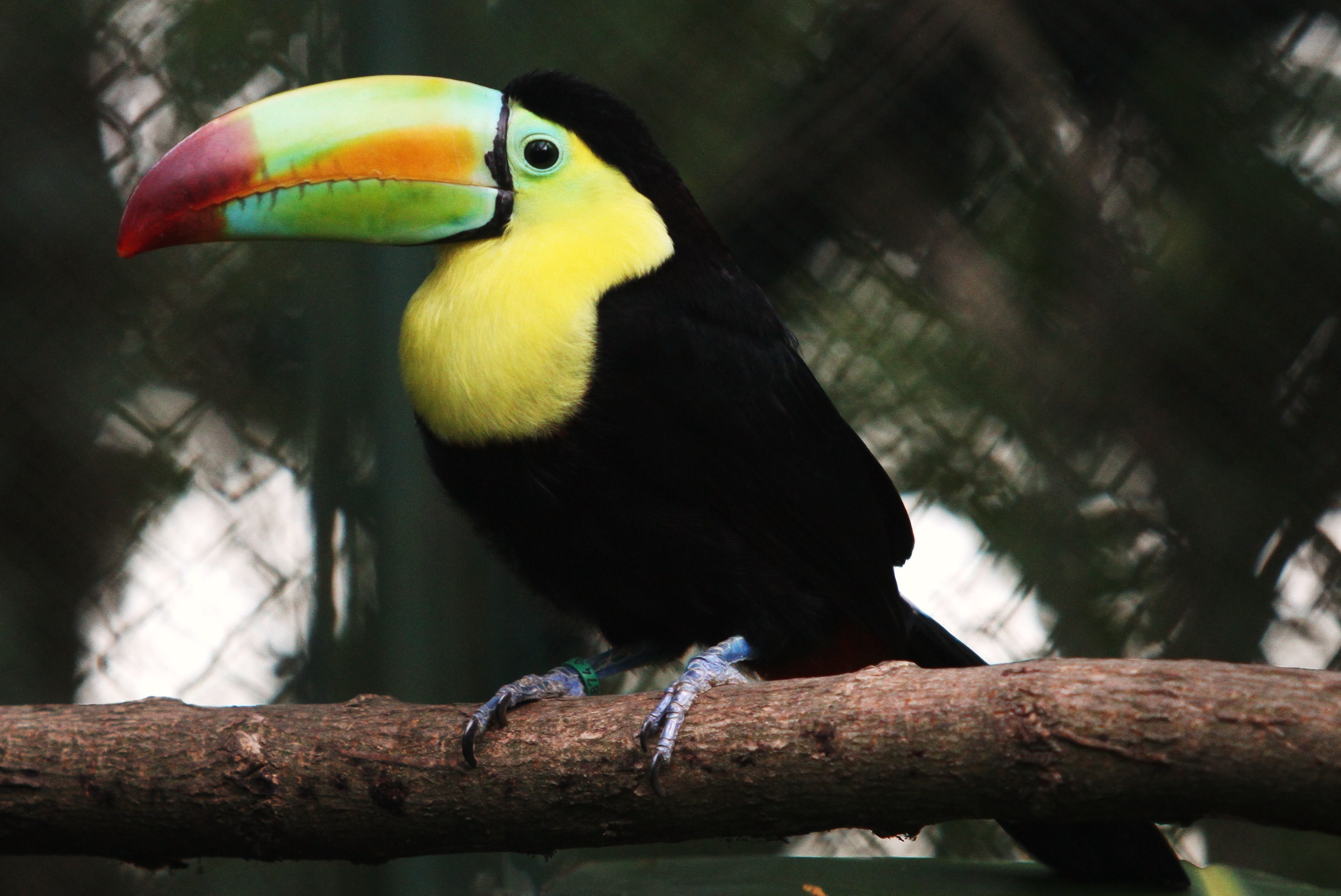 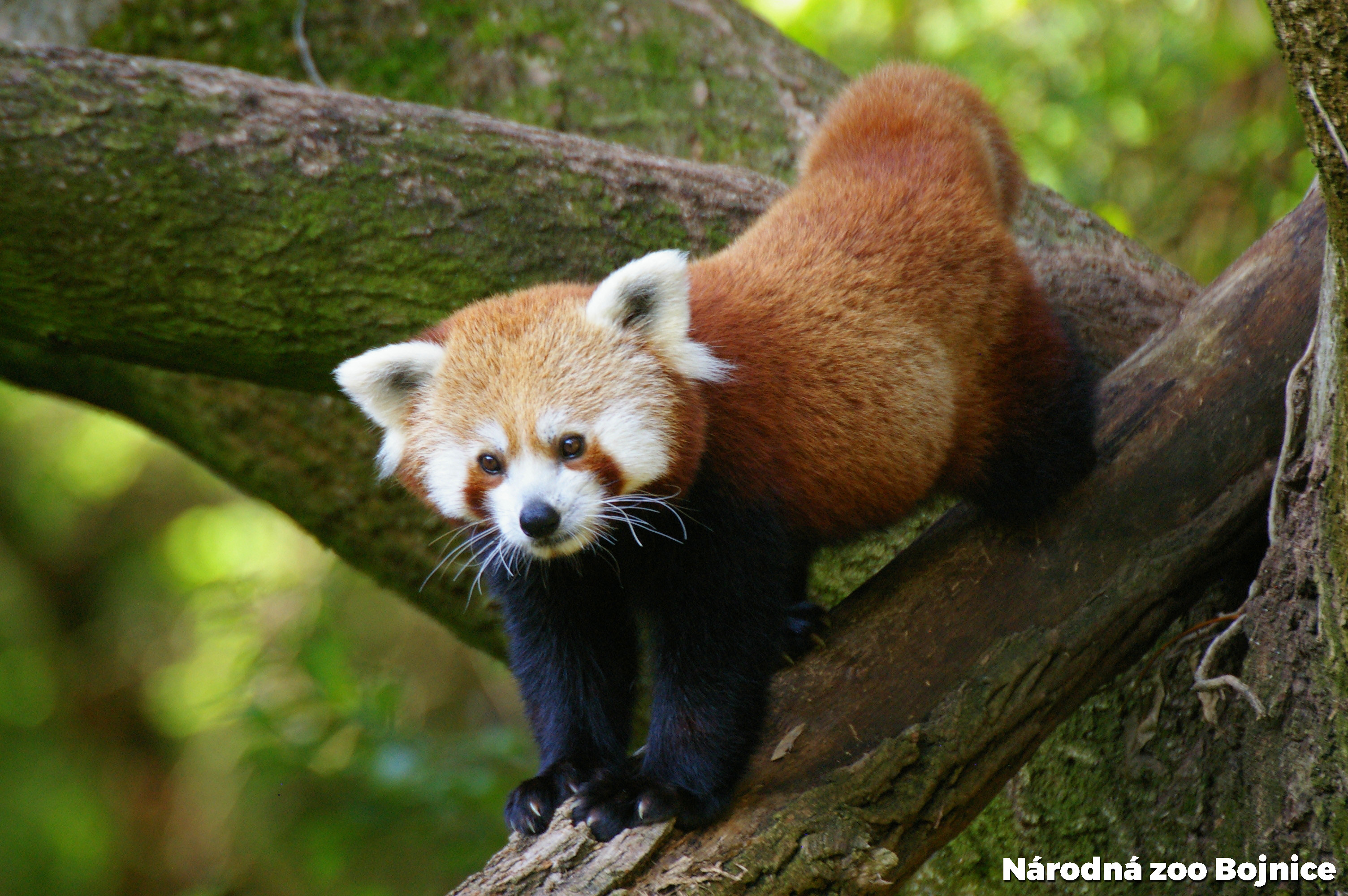 Bojnický zámok
Podľa viacerých rebríčkov jeden z najkrajších na svete (National Geographic)
Najnavštevovanejší na SR
Travertínová jaskyňa pod zámkom
700 ročná Lipa kráľa Mateja
Bojnický zámok
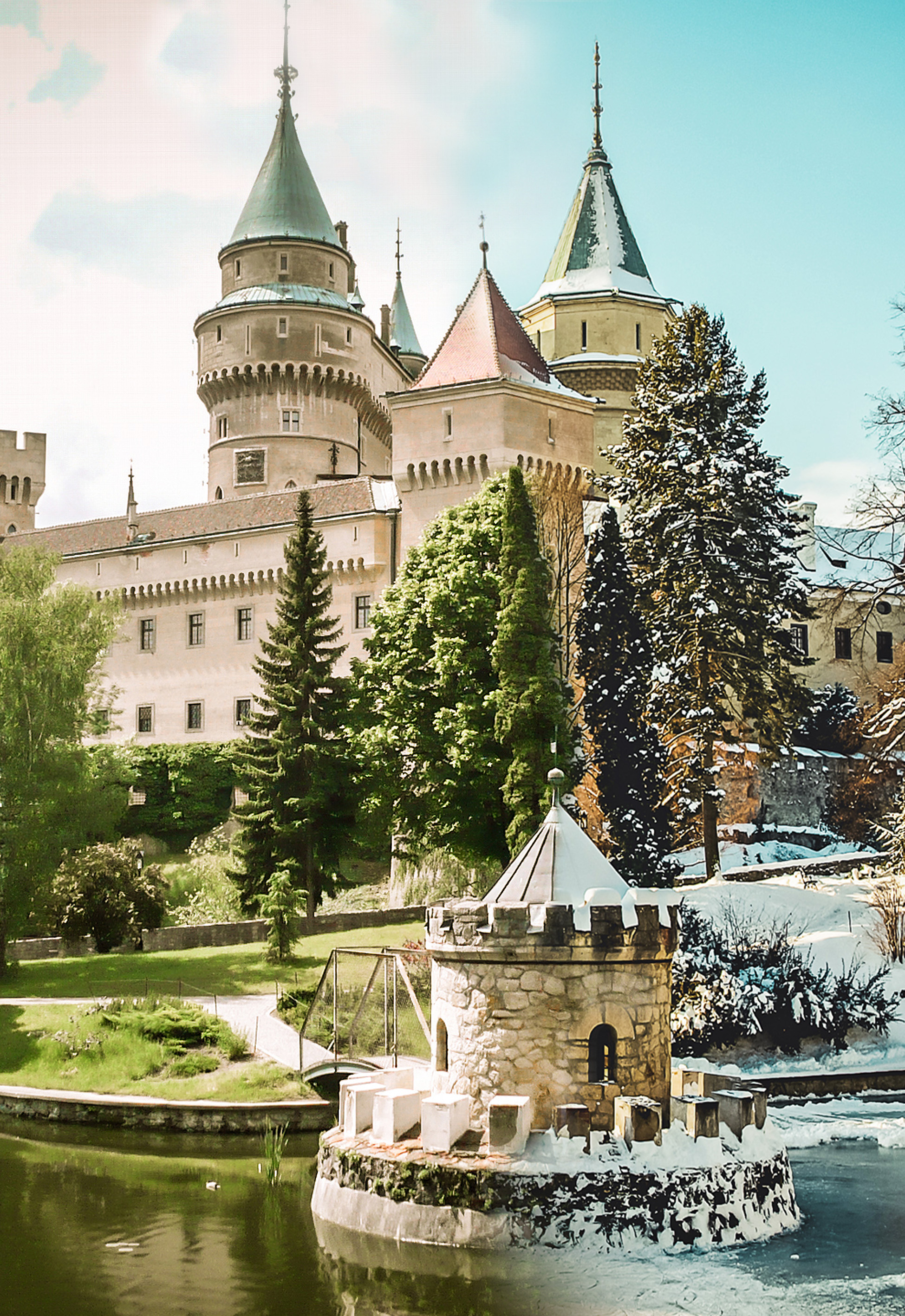 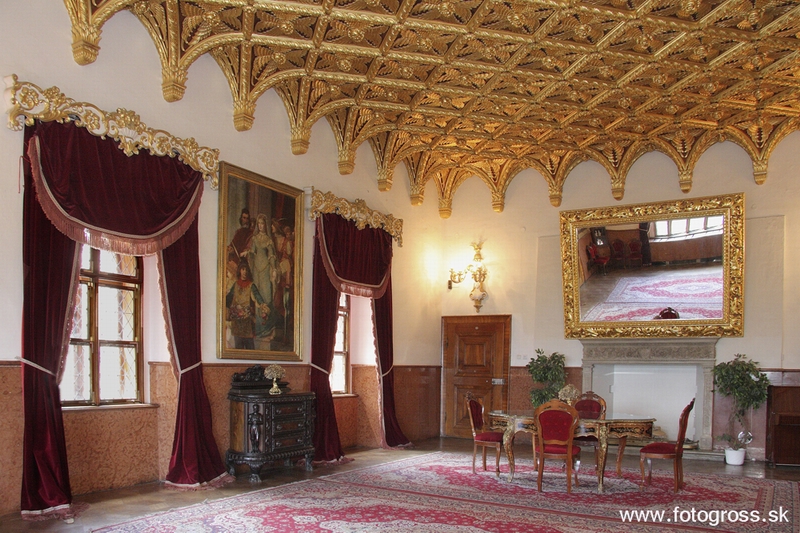 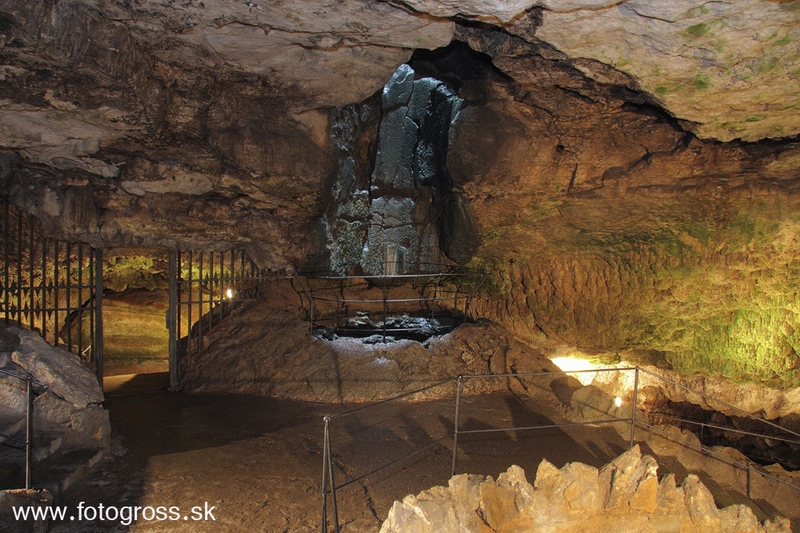 Kultúrne podujatia a jarmoky
Medzinárodný festival duchov a strašidiel
Tradičný bojnický remeselný jarmok
Bojnické hudobné leto
Divadelné hry, festivaly a  muzikály
Kultúrne podujatia a jarmoky
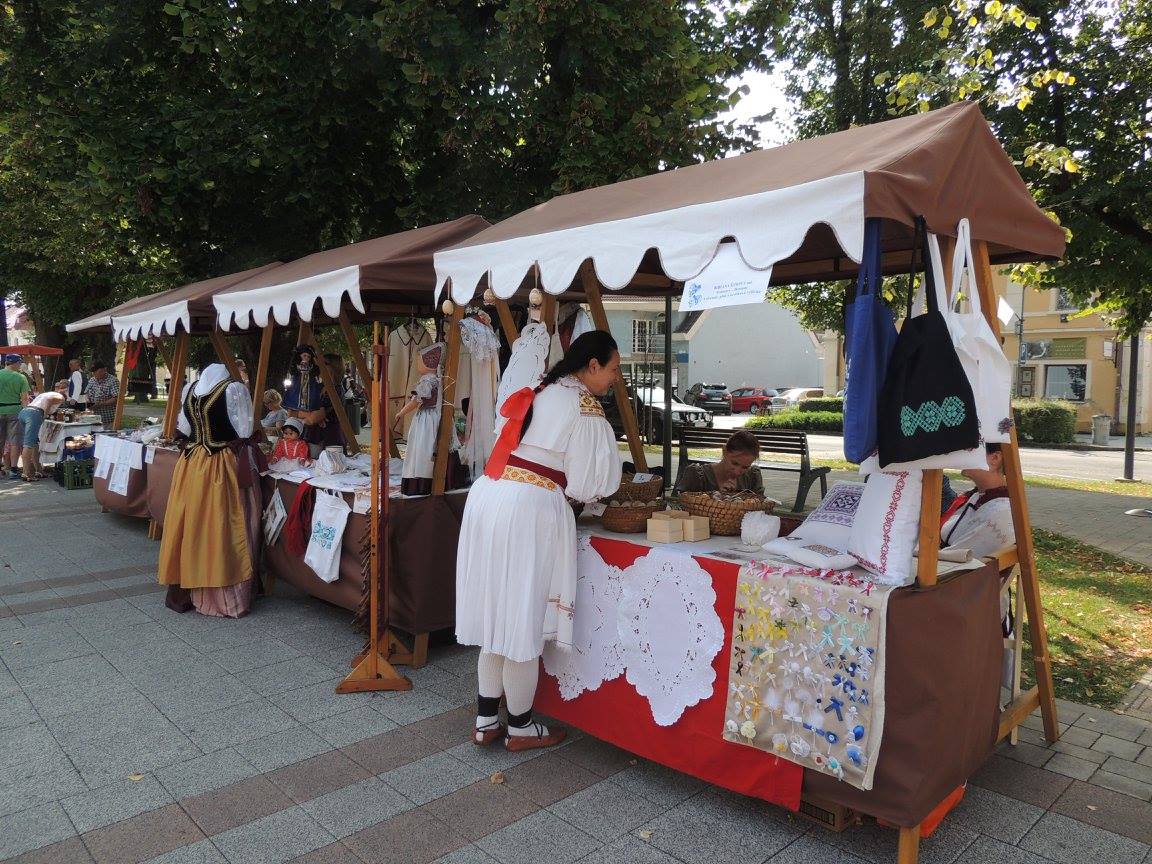 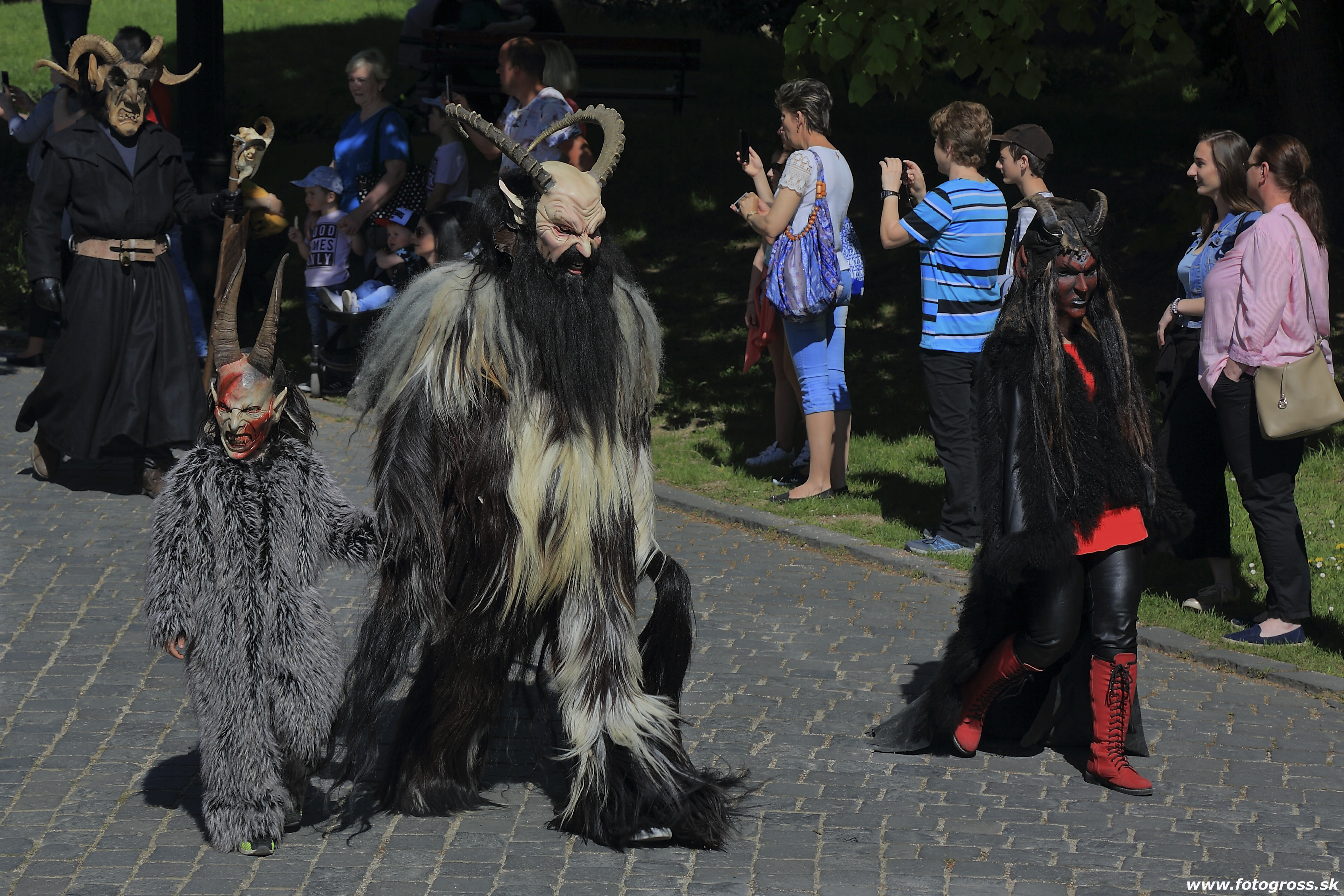 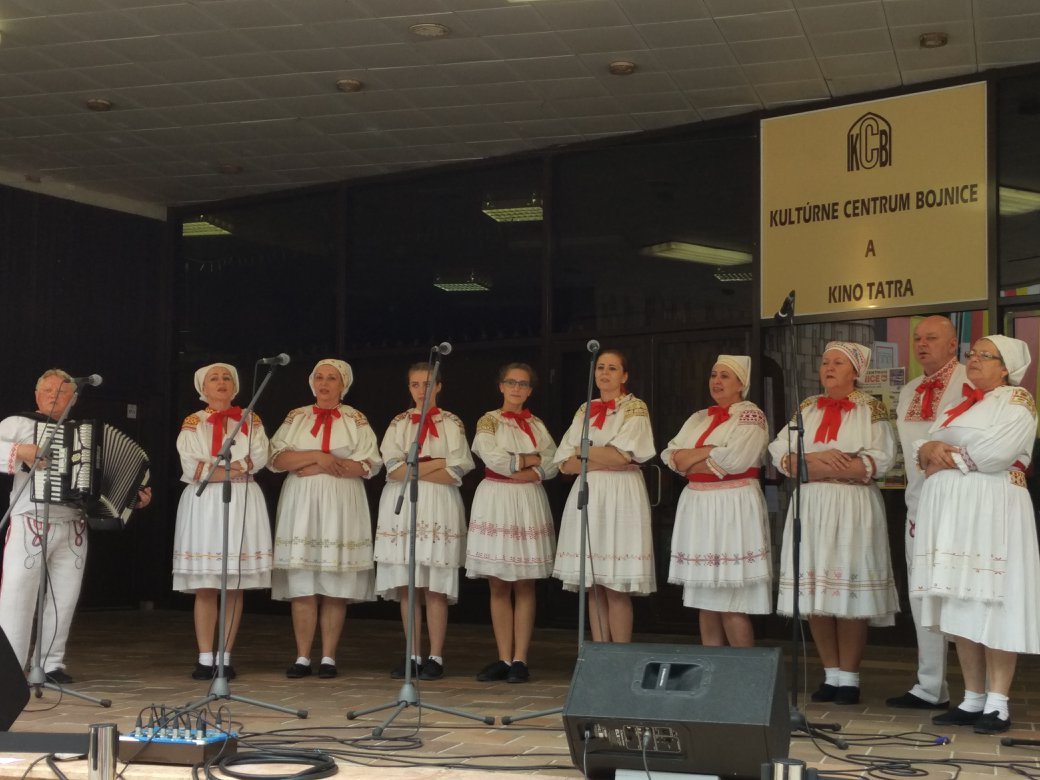 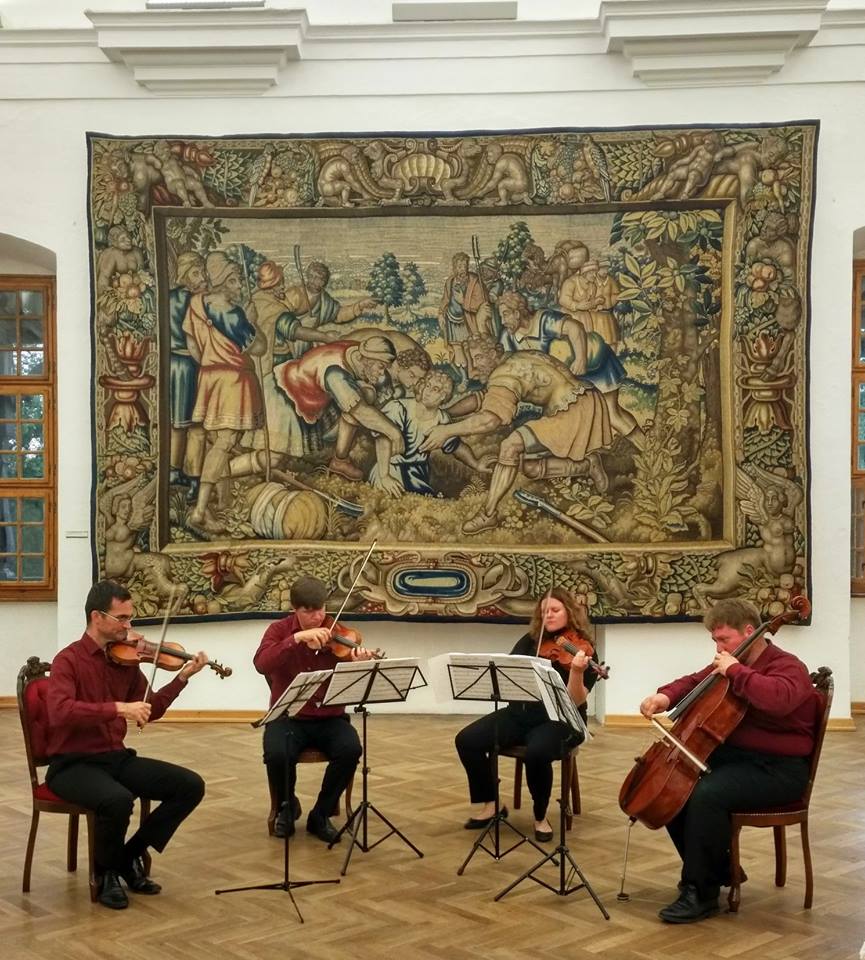 Ďakujem za pozornosť!
😉
13